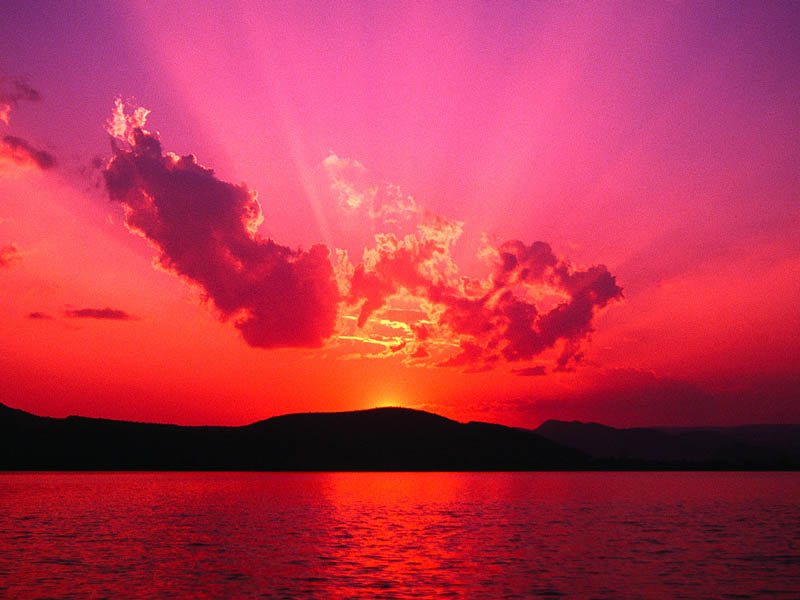 О Волга, колыбель моя…
Мороз Красный Нос.(отрывок из поэмы)Не ветер бушует над бором , не с гор побежали ручьи , Мороз-воевода дозором  обходит владенья свои…
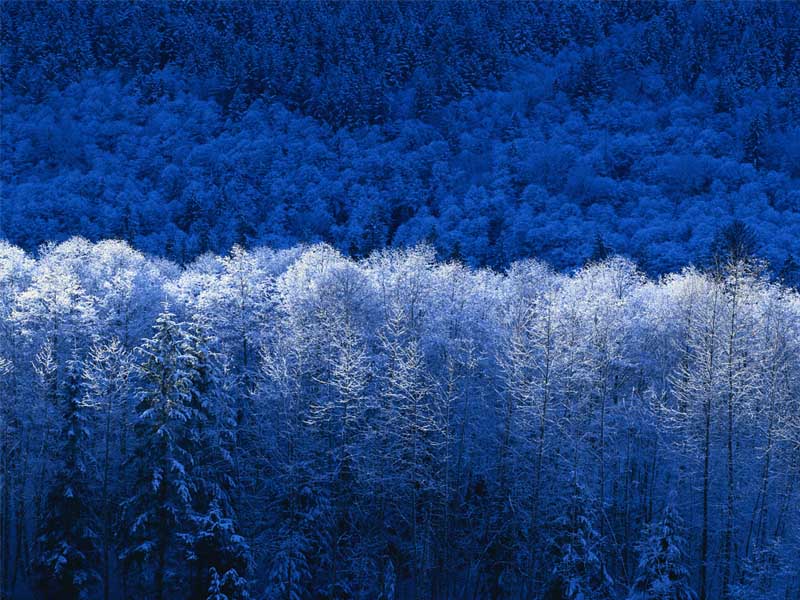 Стихи Н.А.Некрасова
28 ноября 1821 года в дворянской семье Некрасовых родился сын Николай .С самого детства Николай проявлял большой интерес к литературе. Книги заменили ему школу.  С жадностью прочитывал он всё, что мог раздобыть.
На одиннадцатом году – Ярославская гимназия , чтение книг, мечты о славе…Некрасов впитал стихию народной лирической поэзии с её демократизмом и простотой.
Немного о писателе.
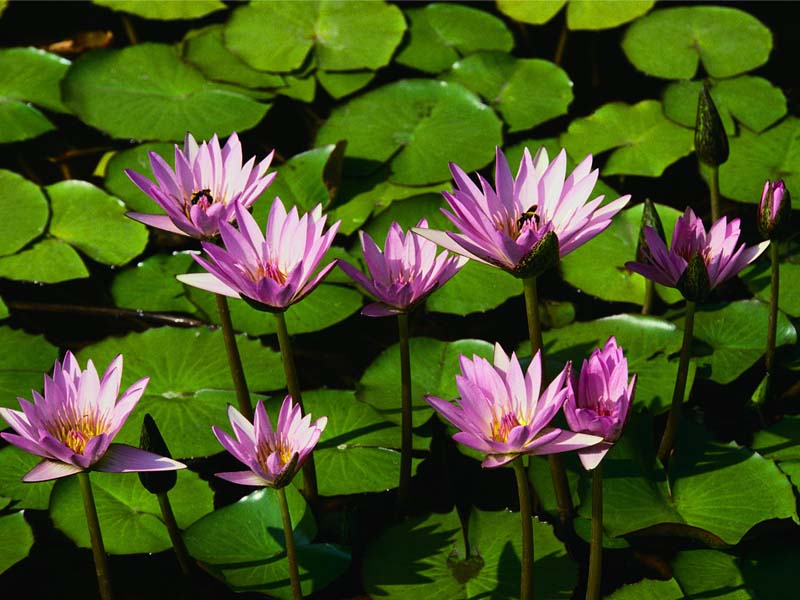 Любовь  к природе . Стихи , посвященные Родине
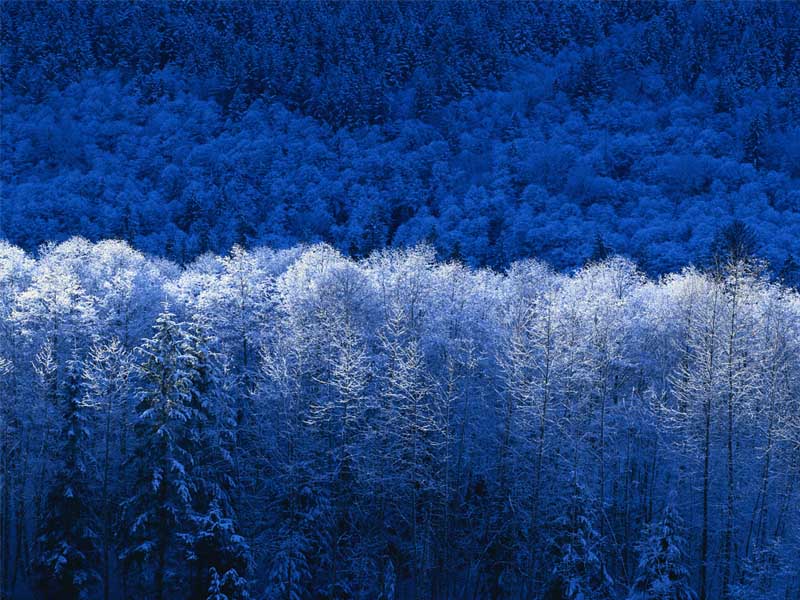 Мороз, красный нос.
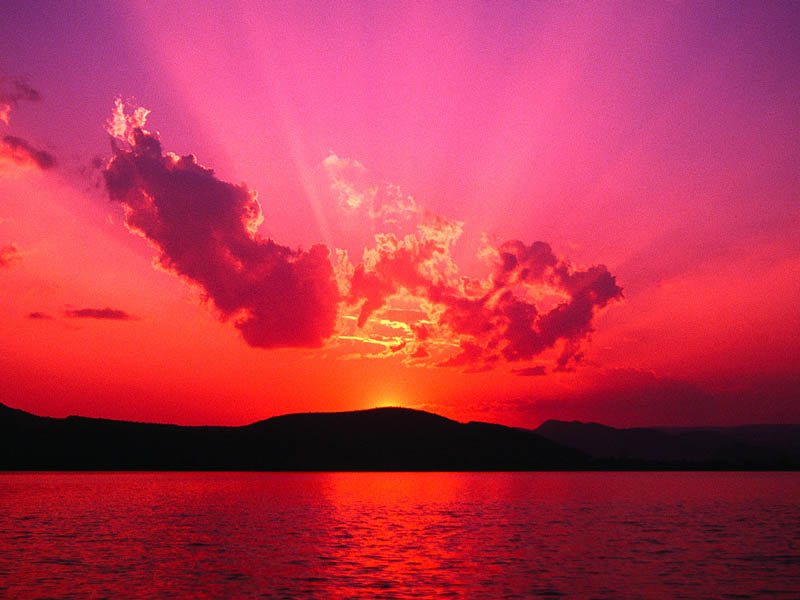 О Волга!.. Колыбель моя! Любил  ли кто тебя , как я? Один, по утренним зарям  , пока ещё все в мире спит и алый блеск едва скользит по темно-алым берегам, я убегал к родной реке…
На  Волге.
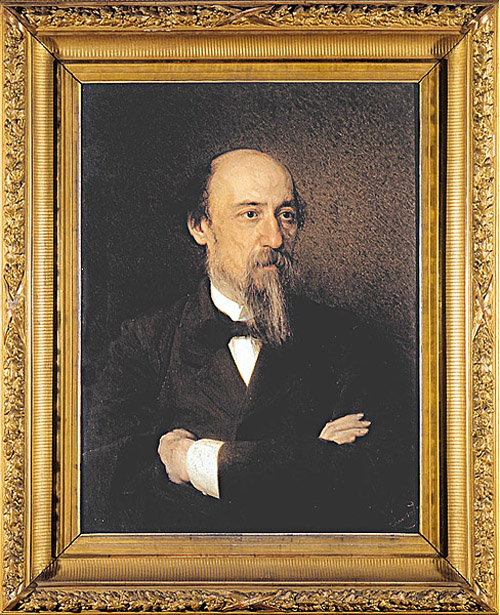 Я лиру посвятил народу  своему…
Николай  Алексеевич  Некрасов(1821-1878)год
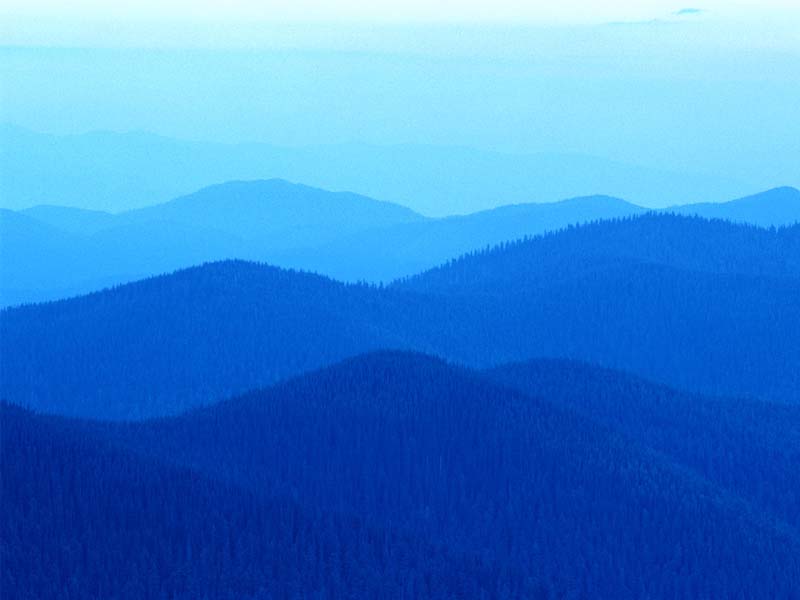 Большое  спасибо  за внимание!  Отдельное  спасибо Кульковой Лилии  Александровне , Игнатовой  Татьяне  Кузьминичне  и Чернецовой  Елене  Владимировне.
Спасибо за внимание!
Благодарность.